Universidade de Aveiro
Departamento de Engenharia Mecânica
Sistema de Monitorização da Condução de um Automóvel
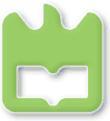 Orientador: Professor Doutor Vítor Manuel Ferreira Santos

André João Lopes Oliveira
20 de julho de 2012
Índice
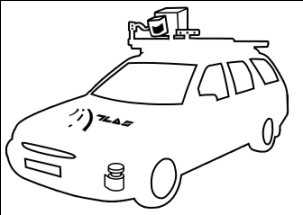 Enquadramento
Sistemas para Monitorização
Deteção de Situações de Risco
Identificação do Condutor
Resultados Experimentais
2
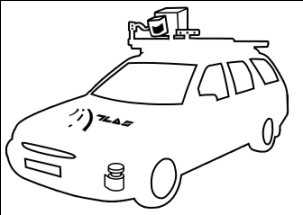 Enquadramento
Sistemas para Monitorização
Deteção de Situações de Risco
Identificação do Condutor
Resultados Experimentais
3
Enquadramento
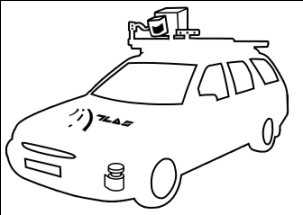 Enquadramento
Projeto Atlas
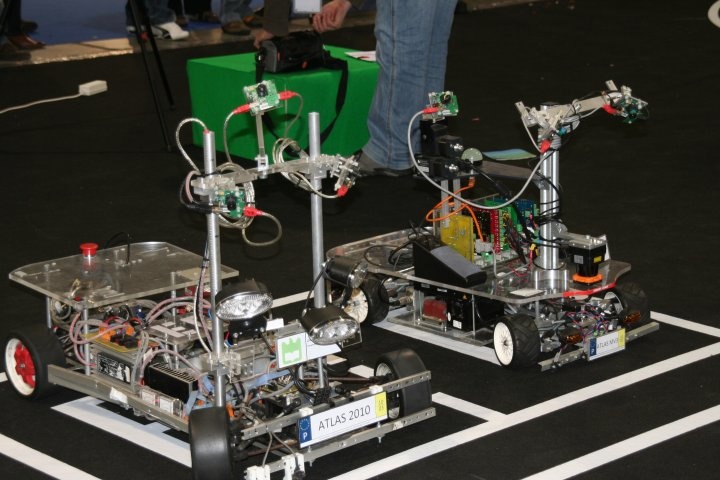 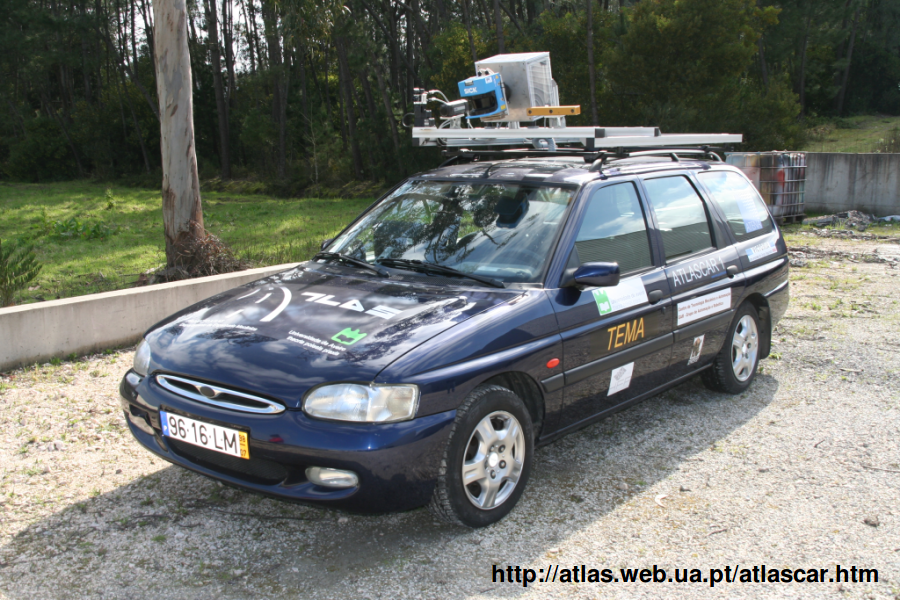 Inicio 2003 - Festival de robótica.

Desenvolvimento de sistemas para condução autónoma.
4
Enquadramento
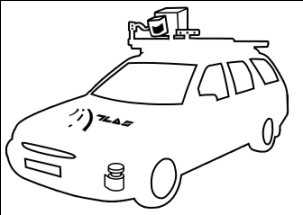 Enquadramento
Objetivos
5
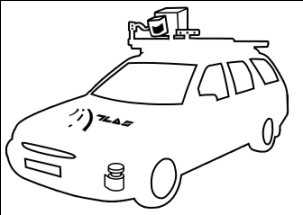 Enquadramento
Sistemas de Monitorização
Deteção de Situações de Risco
Identificação do Condutor
Resultados Experimentais
6
Sistemas para monitorização
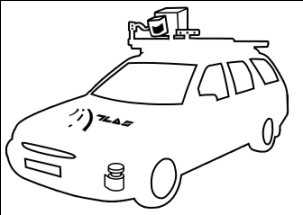 Sistemas de Monitorização
Controlo do AtlasCar
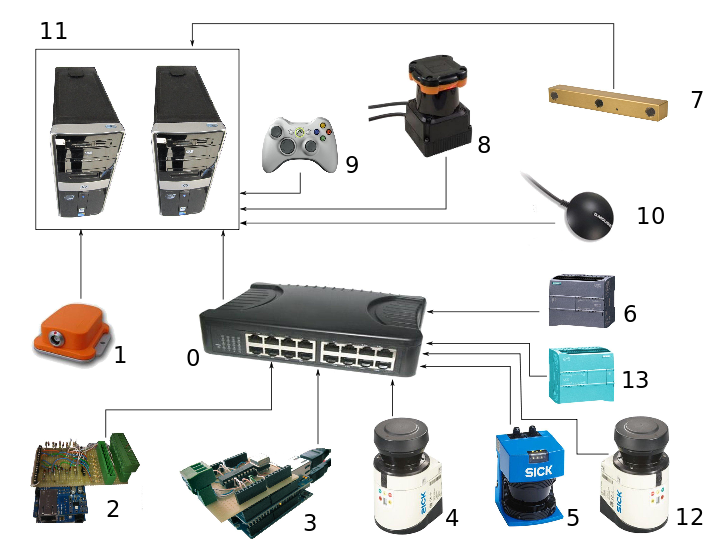 Centralina – 2 PLC’s

Lasers 2d e 3d
GPS
Camara estéreo
Sensor inercial

Ethernet
Firewire
Usb
7
Sistemas para monitorização
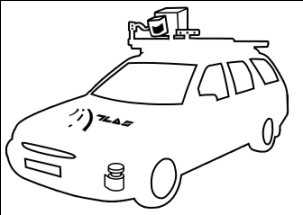 Sistemas de Monitorização
Monitorização do Habitáculo
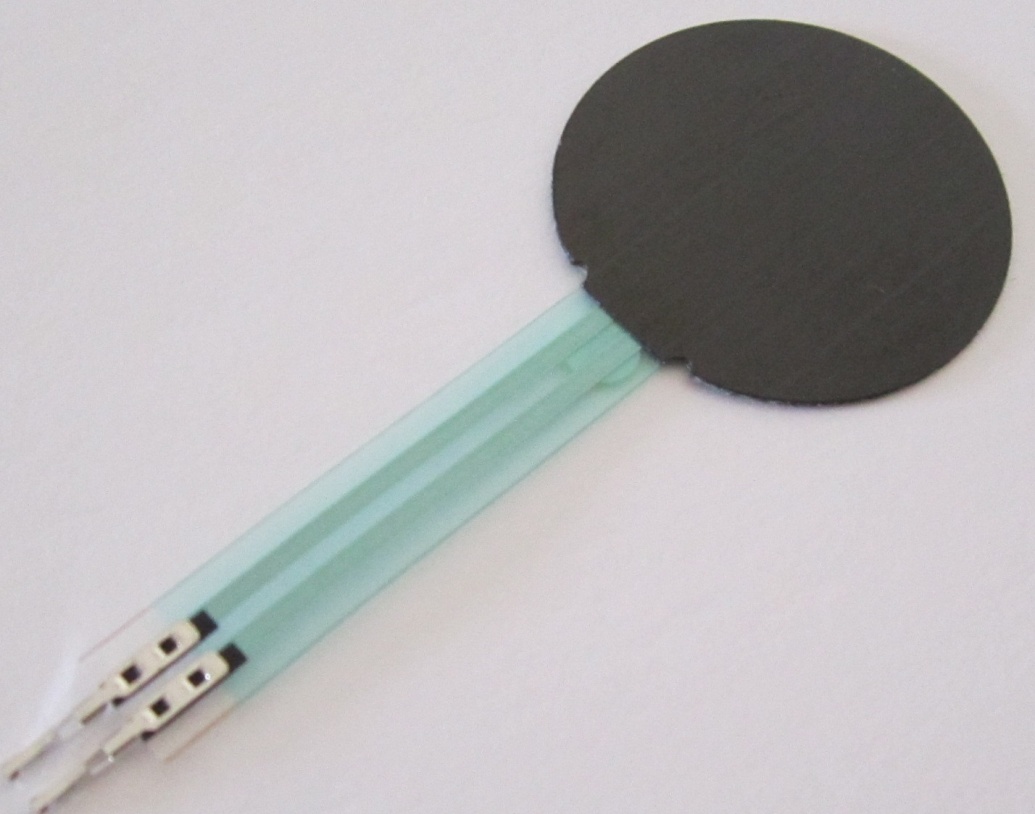 8
Sistemas para monitorização
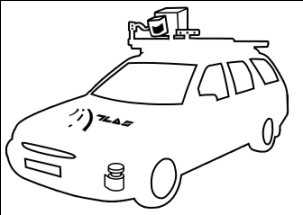 Sistemas de Monitorização
Monitorização do Habitáculo
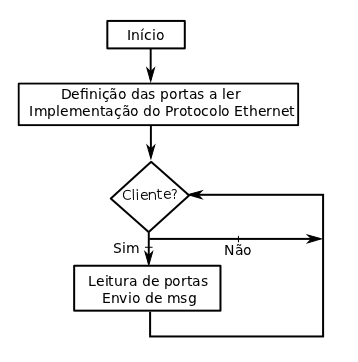 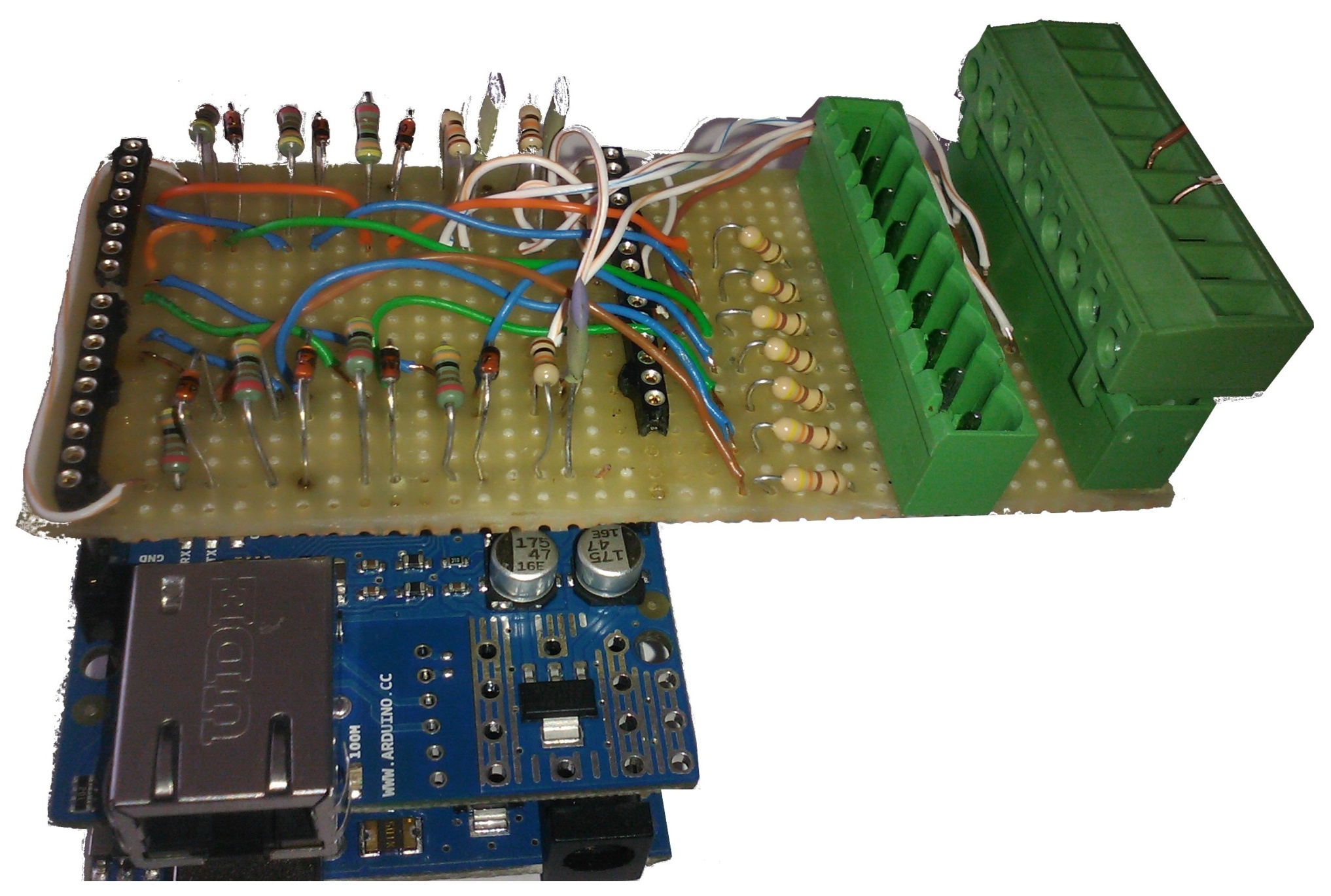 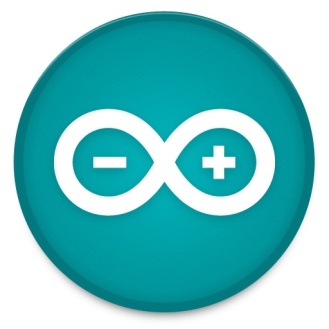 9
Sistemas para monitorização
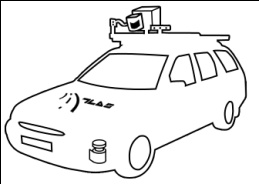 Sistemas de Monitorização
Monitorização da Velocidade
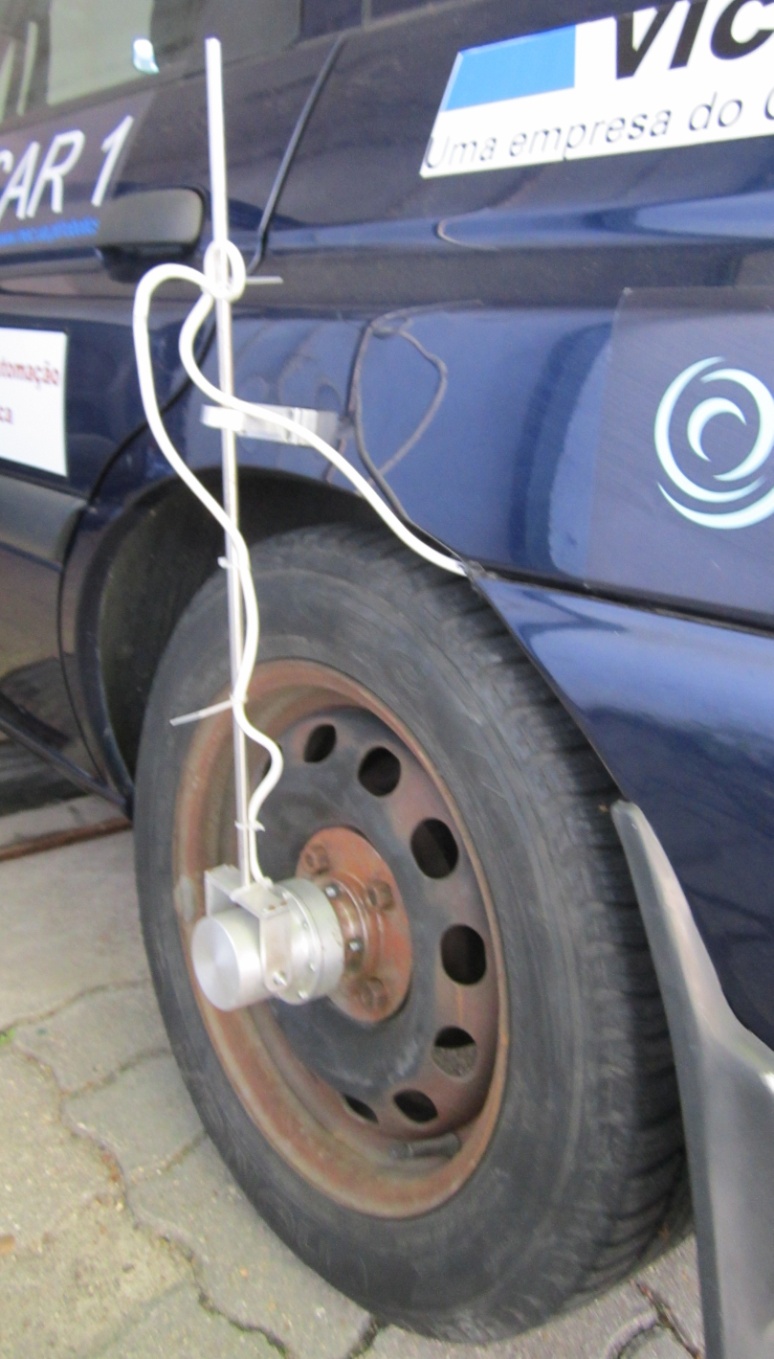 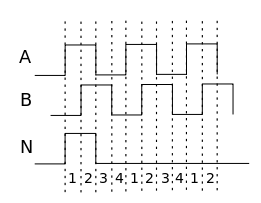 Rotinas de alta velocidade do PLC

Devido ao excesso de pedidos de comunicação com o plc, atrasavam a leitura dos pulsos do encoder
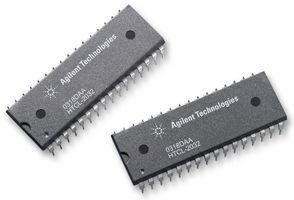 Contador Quadratura HCTL - 2022 

 Nº de Bits: 32 bits.
 Frequência de operação: 2 a 33 MHz
 Modo de contagem: 4x
10
Sistemas para monitorização
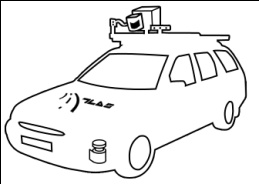 Sistemas de Monitorização
Monitorização da Velocidade
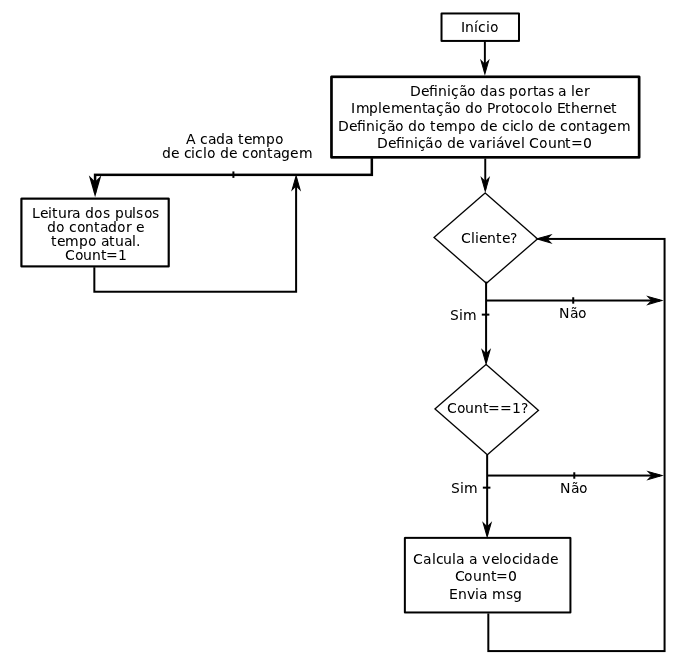 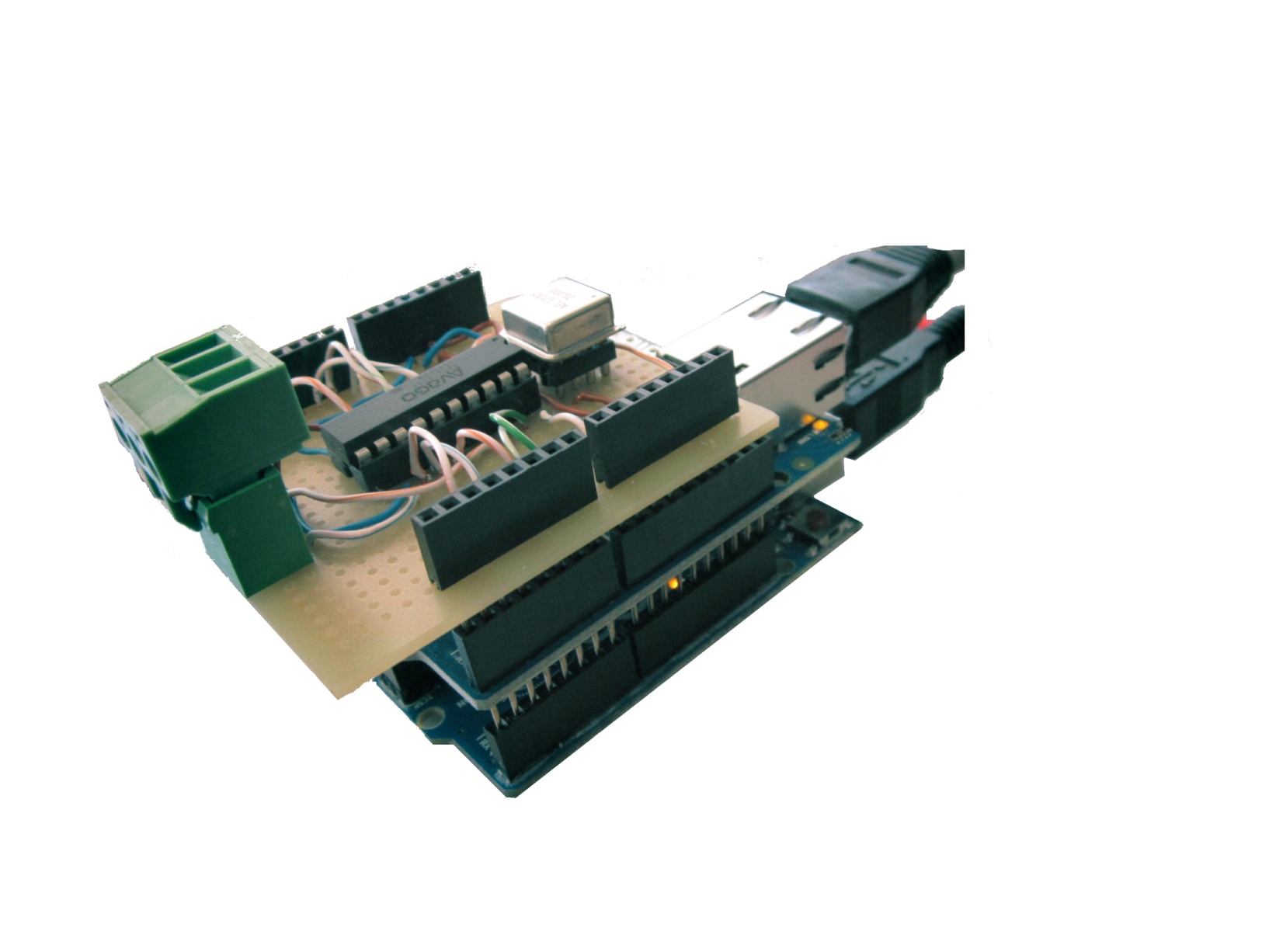 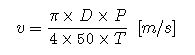 11
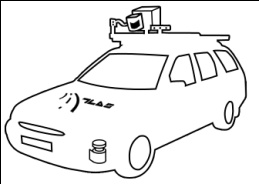 Enquadramento
Sistemas para Monitorização
Deteção de Situações de Risco
Identificação do Condutor
Resultados Experimentais
12
Deteção de Situações de Risco
Deteção de Situações de Risco
zonas de procura
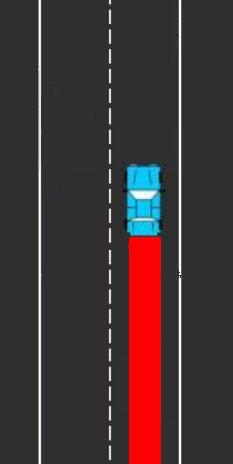 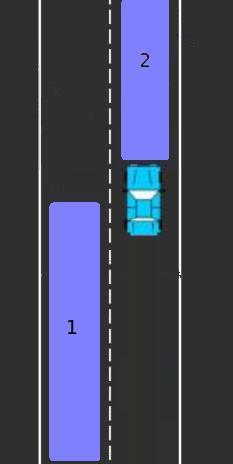 Risco de colisão.
2 lasers planares

Para-choques dianteiro
Deteção de obstáculos

Falta de sinalização luminosa
(rotação de 10º)

Aviso ao condutor quando este executa bem a manobra de ultrapassagem.
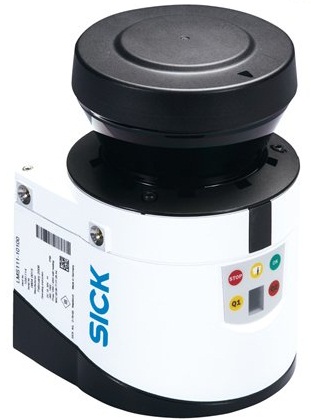 13
Deteção de Situações de Risco
Deteção de Situações de Risco
Tópicos  e Packages utilizados
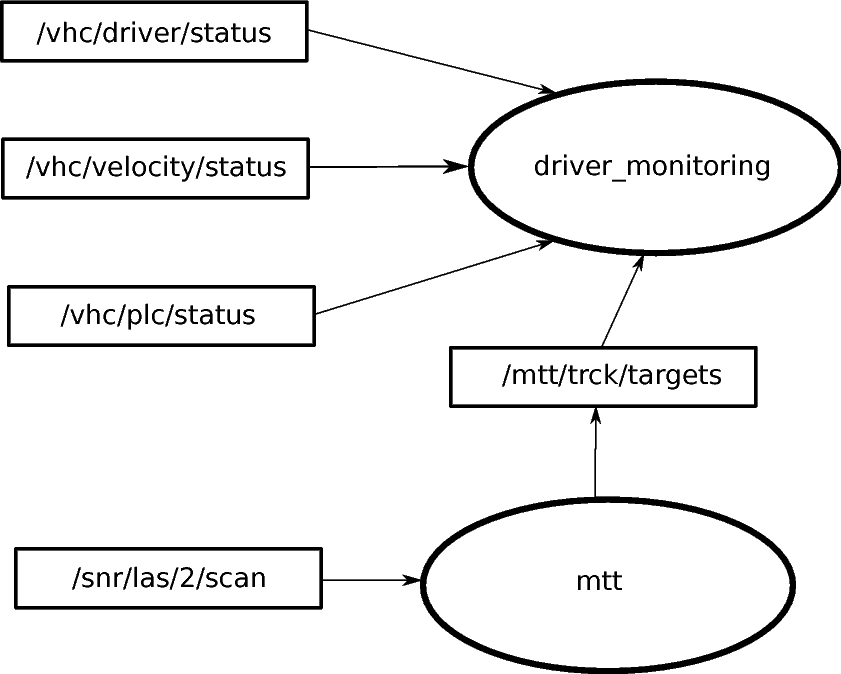 Módulo de monitorização do Habitáculo.
Módulo de velocidade do veiculo.
PLC – ângulo de direção.






Seguimento de obstáculos – nuvem de pontos do laser
14
Sistemas para monitorização
Resultados e Conclusões
Situações de Risco
Risco de colisão
15
Sistemas para monitorização
Resultados e Conclusões
Situações de Risco
Objeto detetado e boa manobra
16
Sistemas para monitorização
Resultados e Conclusões
Situações de Risco
Falta de Sinalização
17
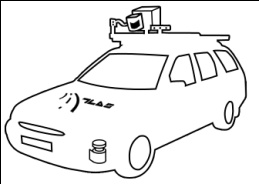 Enquadramento
Sistemas para Monitorização
Deteção de Situações de Risco
Identificação do condutor
Resultados Experimentais
18
Sistemas para monitorização
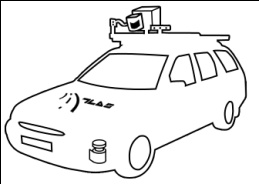 Identificação do condutor
Estágios da manobra
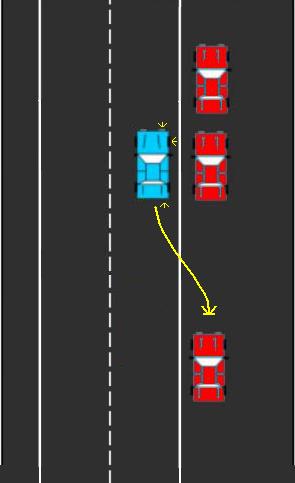 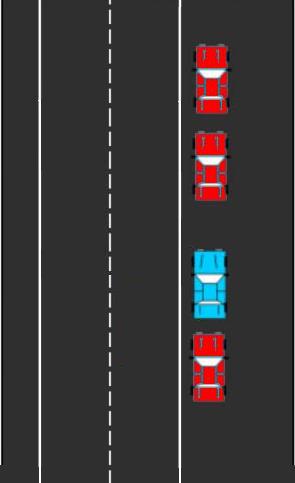 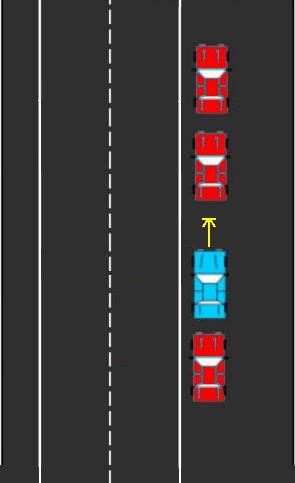 19
Sistemas para monitorização
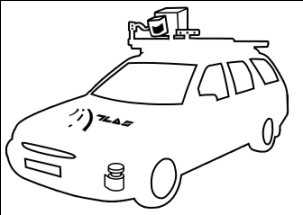 Identificação do condutor
Descritores
20
Sistemas para monitorização
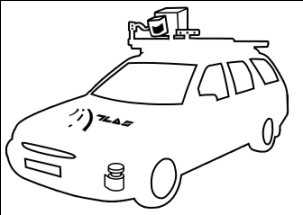 Identificação do condutor
Descritores
21
Sistemas para monitorização
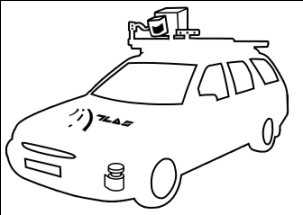 Identificação do condutor
Filtragem
1,2,3,4 testes – Base de referencia.

5º teste – Encontrar combinações entre os melhores descritores.  

6º teste – Verificar se os descritores escolhidos continuam a distinguir os diferentes condutores.
22
Sistema de Monitorização da Condução de um Automóvel
Sistemas para monitorização
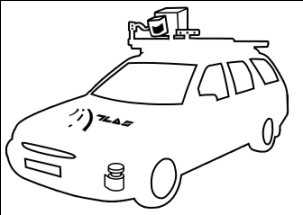 Identificação do condutor
Filtragem
Para números de P>5% o número de combinações tende a ser constante.
23
Sistemas para monitorização
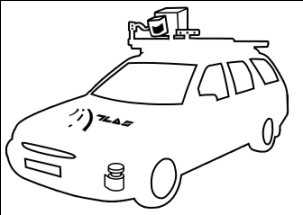 Identificação do condutor
Melhor combinação
Função Matlab – Combnk – matriz C.

Combinações 2 e 3.
Utilizado o 5º teste.

Bases de referencia - apenas com os descritores considerados viáveis.
24
Sistema de Monitorização da Condução de um Automóvel
Sistemas para monitorização
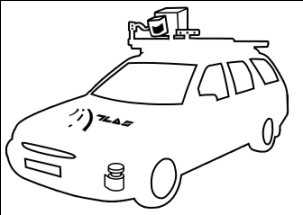 Identificação do condutor
Melhor combinação
A combinação C(x,:) só é considerada válida caso o valor mínimo da distância Euclidiana em cada teste T5 corresponda à base de referência  do indivíduo que fez o teste.
25
Sistemas para monitorização
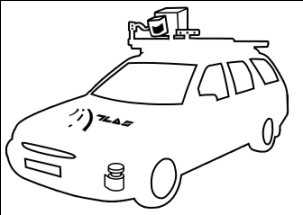 Resultados e Conclusões
Deteção de diferentes condutores
2º fase – Escolha das melhores combinações destes descritores:
26
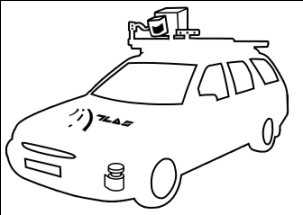 Enquadramento
Sistemas para Monitorização
Deteção de Situações de Risco
Identificação do Condutor
Resultados e Conclusões
27
Sistemas para monitorização
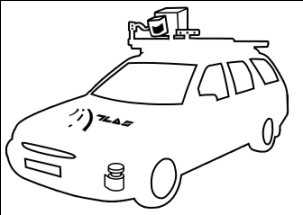 Resultados e Conclusões
Hardware
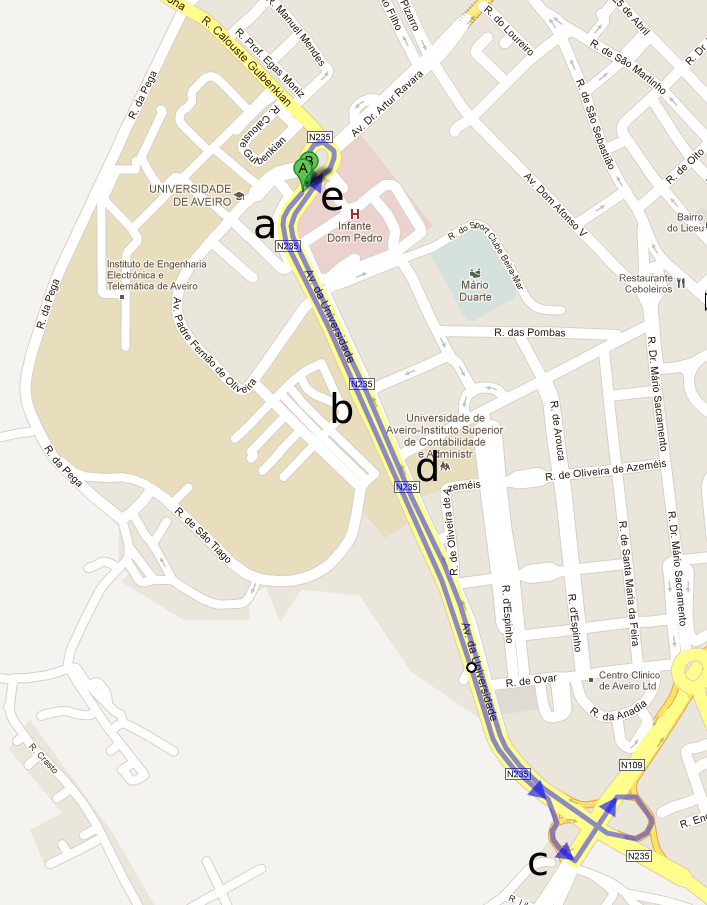 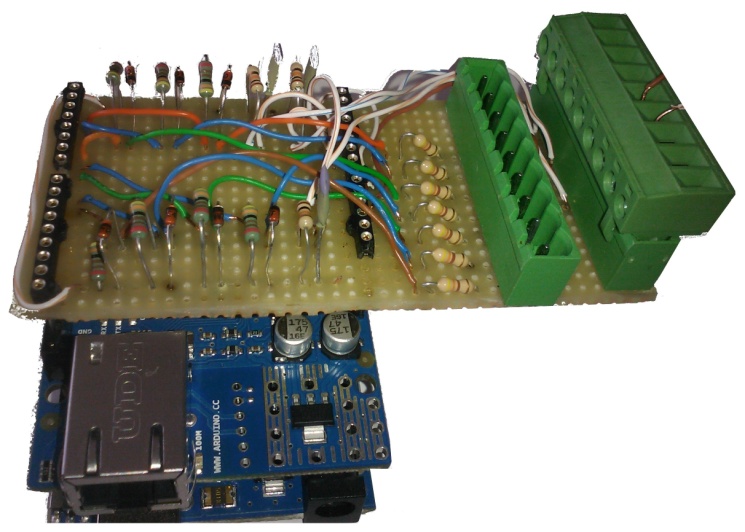 Frequência de publicação - 58Hz
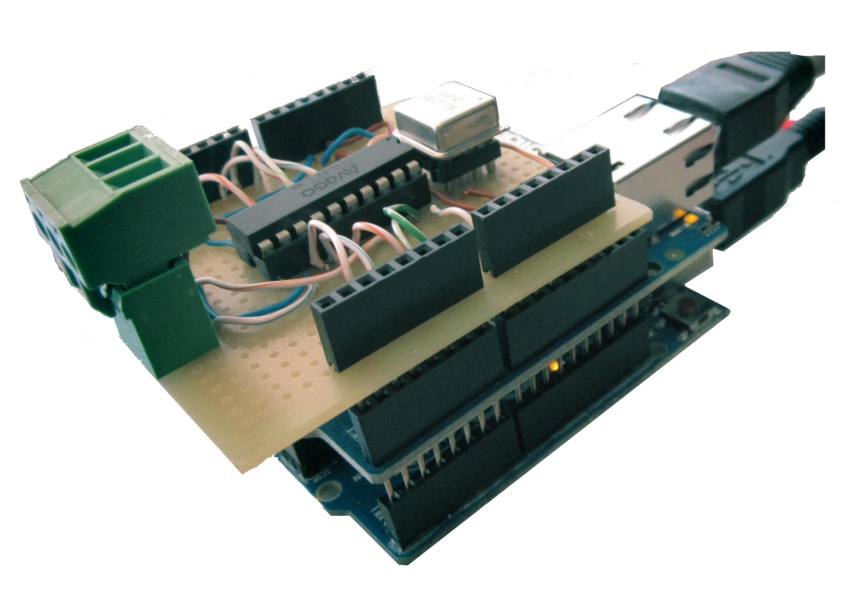 Frequência de publicação - 10Hz
28
Sistemas para monitorização
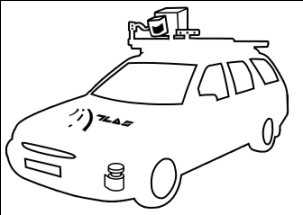 Resultados e Conclusões
Velocidade
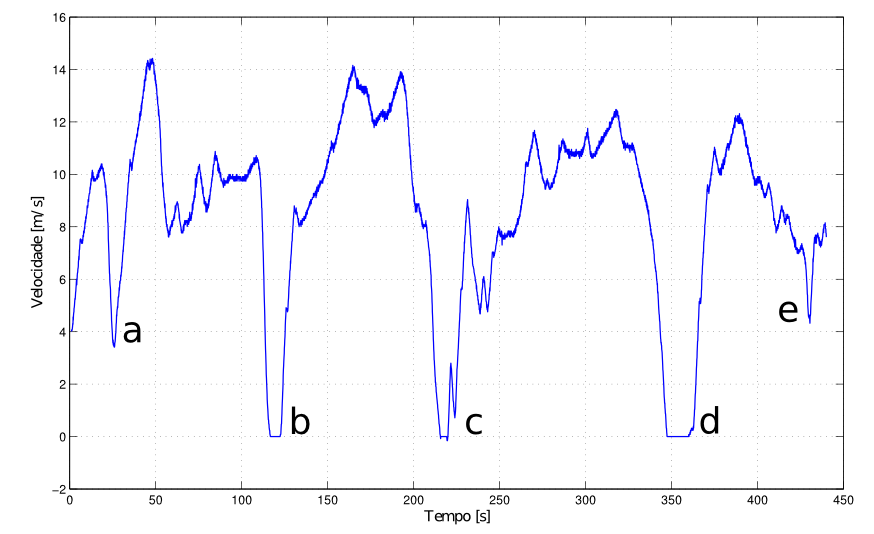 29
Sistemas para monitorização
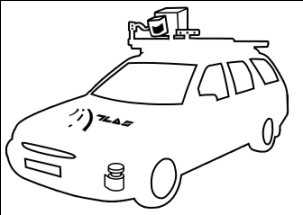 Resultados e Conclusões
Deteção das Situações de Risco
Precisão obtida pelo algoritmo de deteção das diferentes situações de risco.
30
Sistemas para monitorização
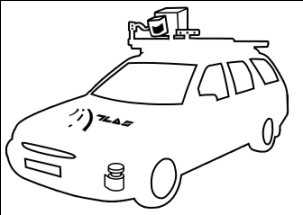 Resultados e Conclusões
Deteção de diferentes condutores
2º fase – Escolha das melhores combinações destes descritores:
Apos utilização do 6º ficheiro de teste:
31
Sistemas para monitorização
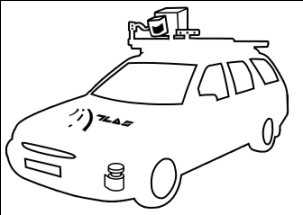 Trabalho Futuro
Utilização de uma câmara ou reposicionamento de um dos lasers na parte traseira do carro.

Deteção dos sinais de trânsito existentes e limites da estrada.

Melhoramento do módulo de deteção do condutor, para que este possa funcionar noutros tipos de situações.
32
Universidade de Aveiro
Departamento de Engenharia Mecânica
Sistema de Monitorização da Condução de um Automóvel
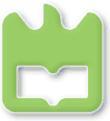 Orientador: Professor Doutor Vítor Manuel Ferreira Santos

André João Lopes Oliveira
20 de julho de 2012